Emissions Reduction Potential of Certified and Renewable Natural Gas
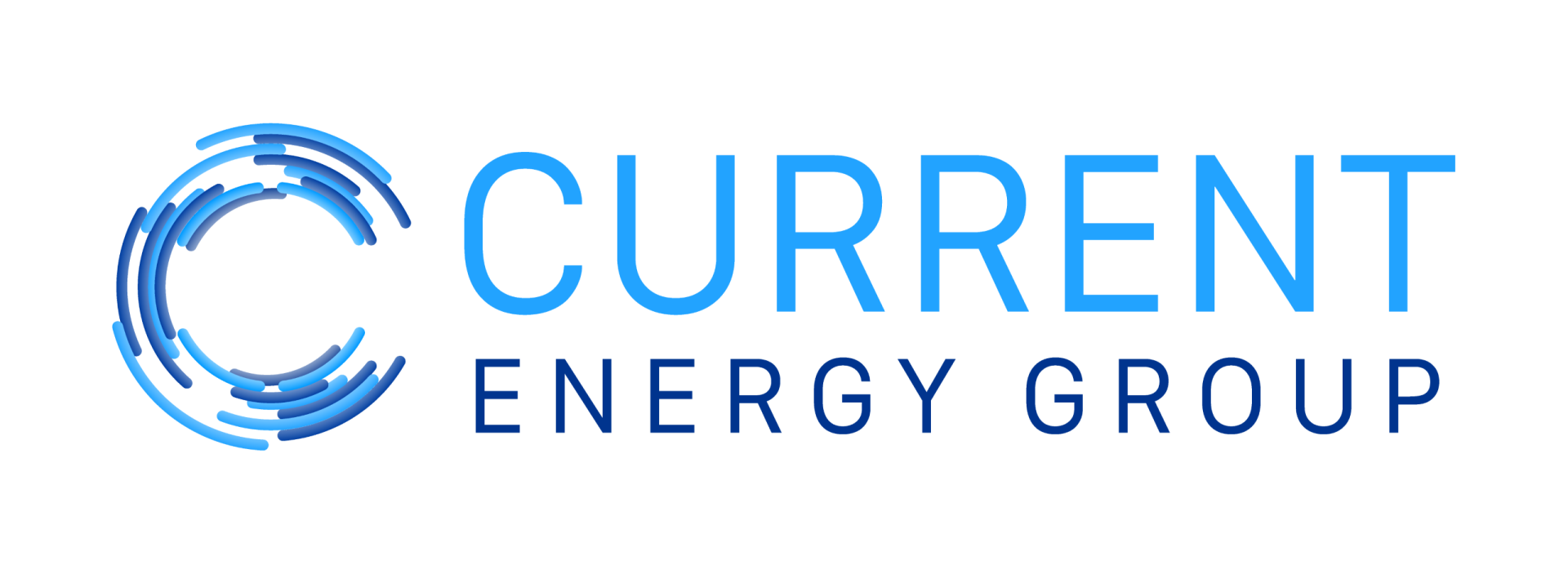 Brad Cebulko, Partner
June 11, 2024
There is limited potential to decarbonize through CNGUpstream emissions are a small proportion of natural gas wmissions
Source: EPA Inventory of U.S. Greenhouse Gas Emissions and Sinks: 1990-2022
It is difficult to measure and verify CNG emissions reductions
There are numerous bodies that provide certification, but no single industry-wide standard, scope, or framework
Each entity has own quantification and verification method.
Project Canary Trustwell, Equitable Origin EO100, MiQ, GTI Vertias
Scope of emissions varies by entity (Scope 1, 1 & 2, or 1 – 3) as does certification eligibility time frame (1 – 3 years).

 There is risk for cherry-picking
Most certificates are for individual wells rather than the entire company gas production. 
There is an incentive for companies to only certify their top performing wells.

 Unclear how the certification process will overlap with new EPA Standards
It appears likely that 3rd parties will need to adjust their standards and grading mechanisms to maintain their role in promoting exceptional environmental practices beyond the new regulatory baseline.
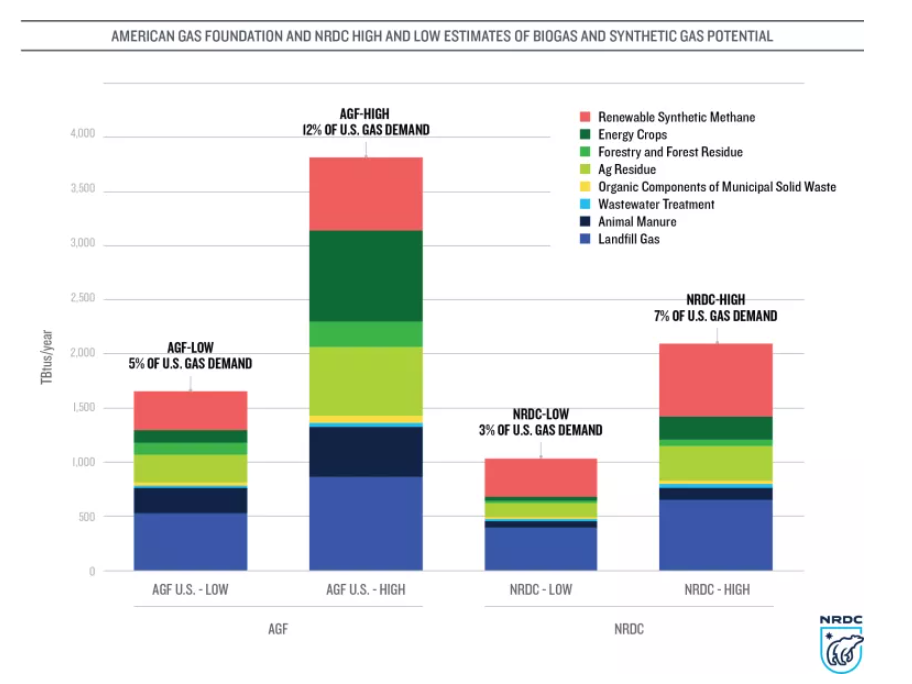 Renewable natural gas has limited technical and economic potential
Source: NRDC, “Renewable” Gas – A Pipe Dream or Climate Solution?” June 15, 2020. ICF “Renewable Sources of Natural Gas: Supply and Emissions Reduction Assessment” An American Gas Foundation Study Prepared by ICF. December 2019.
Synthetic methane and thermal gasification are not yet commercially available
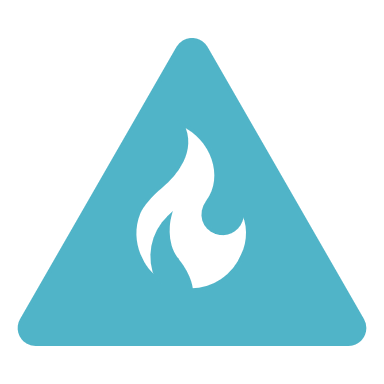 Synthetic methane/Power-to-Gas (15 – 18% of potential) is not broadly commercially available nor cost-competitive
Several assumptions need to fall into place to be cost-competitive
Sufficient excess renewable energy to enable green hydrogen
Green hydrogen production becomes cost competitive
Carbon capture becomes cost competitive
Methanization process becomes cost competitive 
Electricity prices are low
 Thermal Gasification (25 – 38% of potential) is not broadly commercially available nor cost-competitive
“Gasification process typically yields a residual tar, which can foul downstream equipment”
Efficiency is around 60% - 65%
Relatively few pilot projects
90% of RNG in transmission system is used for transportation fuel
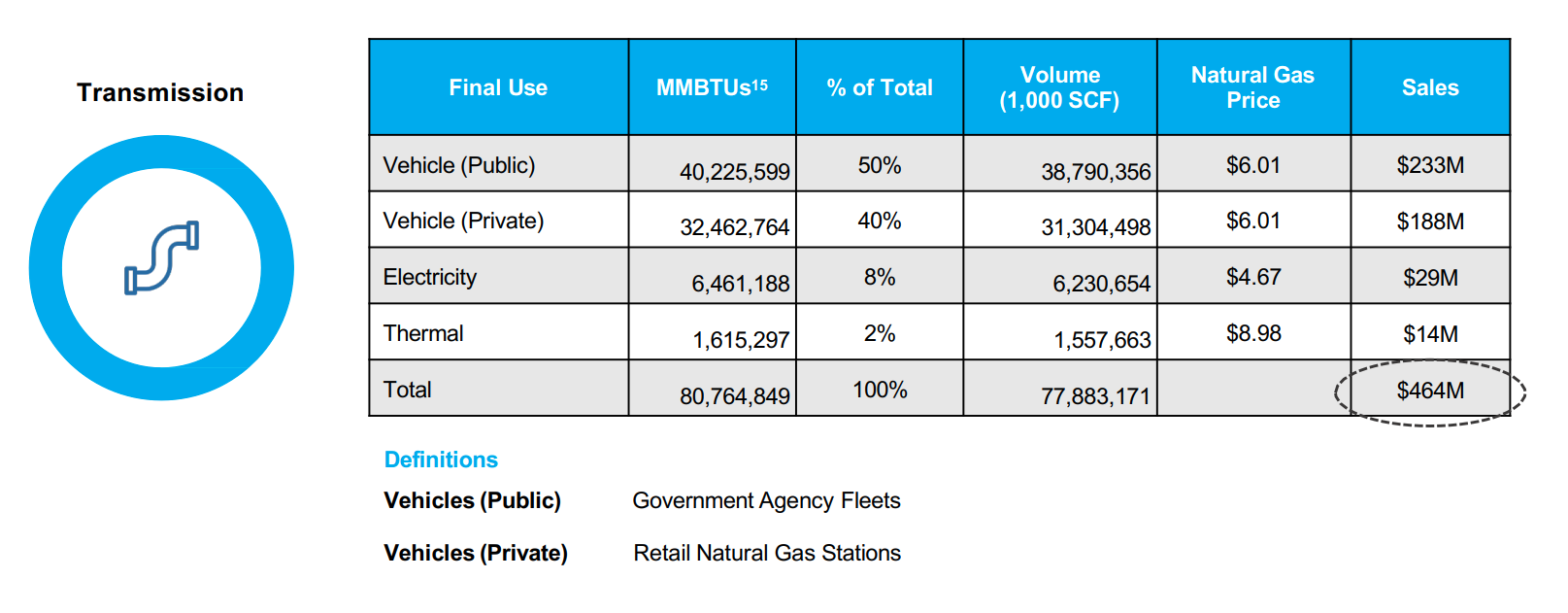 Source: Renewable Natural Gas Coalition, “Economic Analysis of the US Renewable Natural Gas Industry” December 2022.
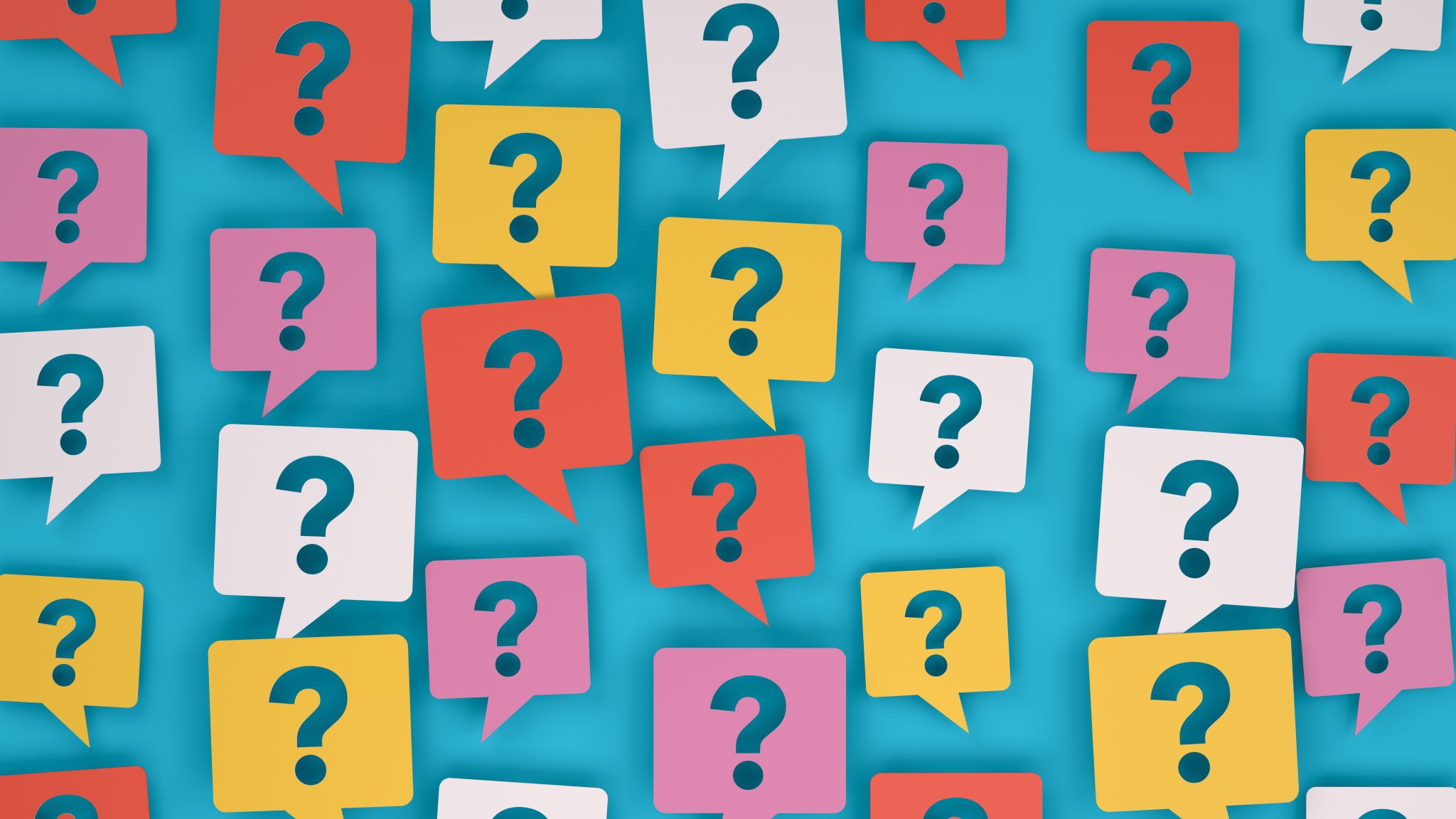 What Questions Should a Consumer Advocate Ask?
What are the objectives of the program? 
10%, 50%, Net-Zero, 100%?
Are emissions reductions voluntary or involuntary? 
Is participation voluntary or involuntary?
Are the reductions real and is the program scalable?
Is the utility using lifecycle emissions or combustion emissions accounting framework? Important for RNG and CNG. 
Are upstream emissions included in the utility emissions baseline?
Is the verification source reputable and using best practices? 
If using MiQ, what grade level is permissible?
What are expectations of emissions reductions in the near- and long-term?
Will competition restrict availability of the resource?
 What are the near- and long-term costs and price risks?
What are the lost opportunities (opportunity cost)?
How does the cost of emissions reduction compare to alternatives (i.e., $/metric ton of CO2e)
How will competition from other industries impact short- and long-term prices?
Is the utility showing you production costs or market prices?
Are the costs volatile?
What are the risks of stranded assets?
 How is the gas utility marketing and communicating the program’s emissions reductions to customers?
Brad Cebulko, Partner
Contact Informationbcebulko@currentenergy.group(317) 519-3165
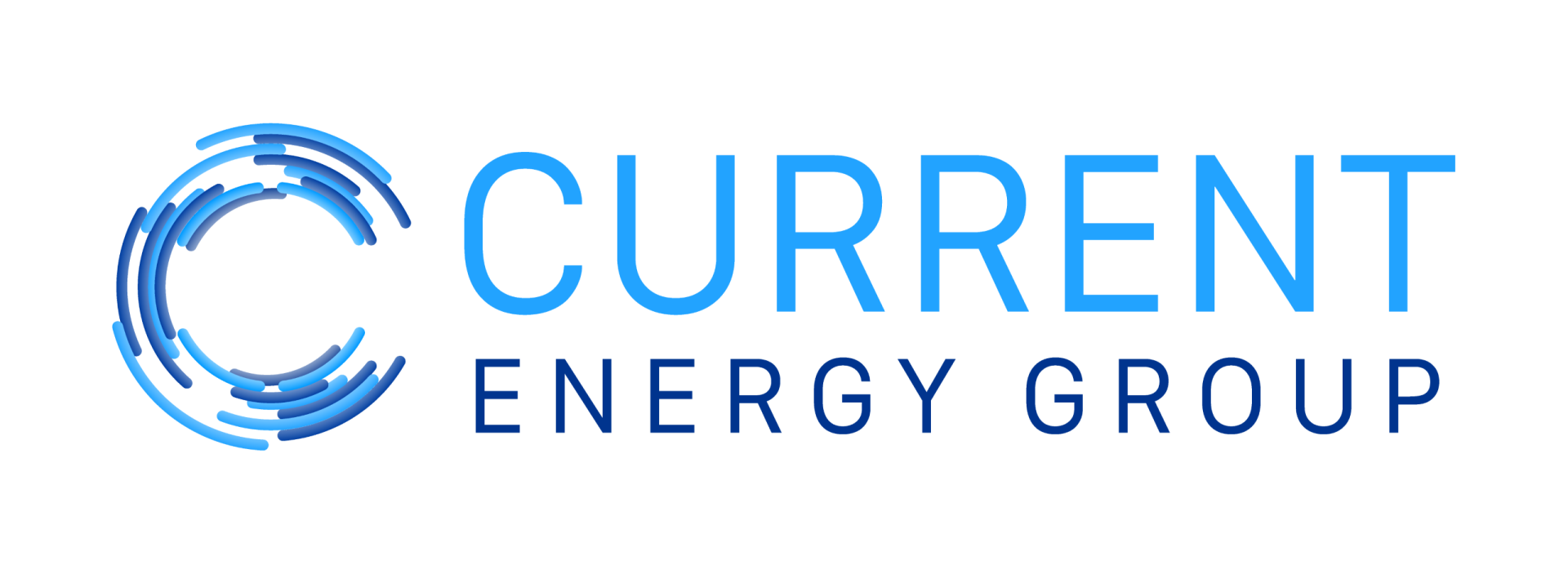